GEOGRAFIYA
8-
sinf
MAVZU: SANOAT VA EKOLOGIK MUAMMOLAR. AGROSANOAT MAJMUASI
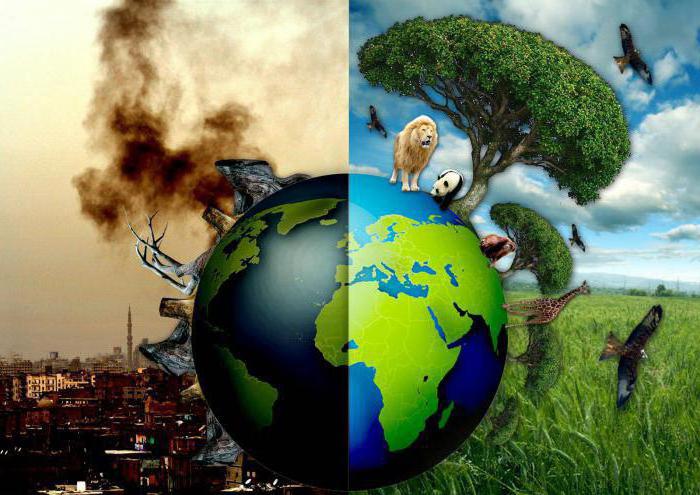 O‘qituvchi: Yunusobod tumani 302-maktab geografiya fani o‘qituvchisi
 Tursunpo‘latov Farhodjon
SANOAT TARMOQLARI ATROF – MUHITGA TA‘SIR KO‘RSATISHIGA QARAB QUYIDAGICHA BO‘LADI:
Atmosferaning ifloslanishiga ta‘sir qiluvchi tarmoqlar: issiqlik elektroenergetikasi, metallurgiya, neftni qayta ishlash, sement ishlab chiqarish.
Suv resurslarining ifloslanishiga ta‘sir qiluvchi tarmoqlar: kimyo, neft-kimyo, yog‘ochni qayta ishlash, ko‘mir, sut-go‘sht sanoati.
Yer resurslarining ifloslanishi va buzilishiga ta‘sir qiluvchi tarmoqlar: tog‘-kon va qurilish materiallarini ishlab chiqarish sanoati.
SANOAT KORXONALARINI JOYLASHTIRISHGA TA‘SIR ETUVCHI OMILLAR:
Xomashyo omili
Yoqilg‘i omili
Transport omili
Energetika omili
Suv omili
Mehnat resurslari omili
Ekologik omil
Iste’mol omili
ATROF - MUHITNING IFLOSLANISHI
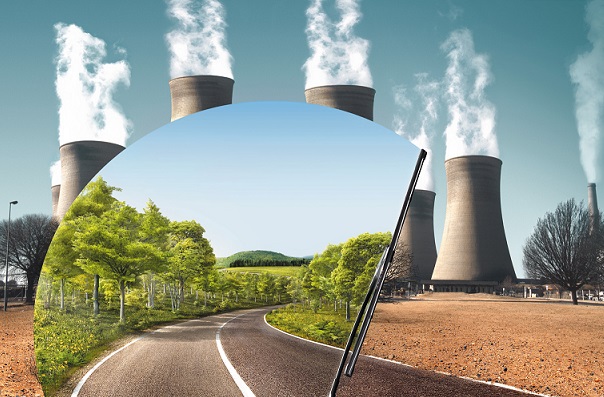 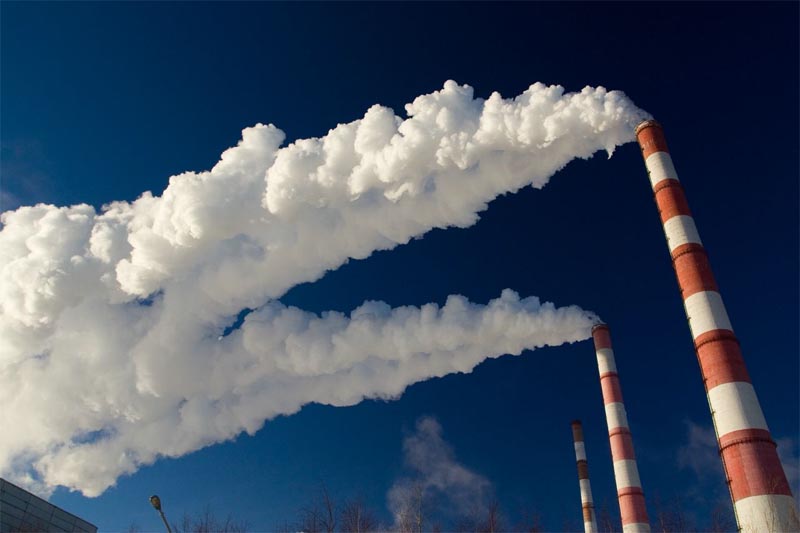 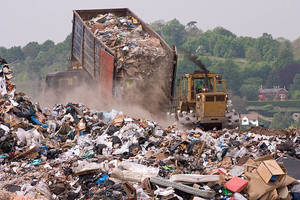 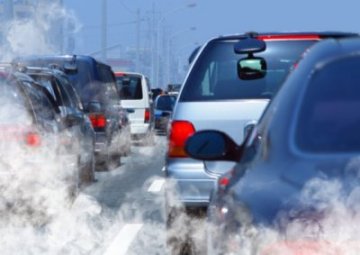 METALLURGIYA SANOATINING EKOLOGIYAGA TA‘SIRI:
Metallurgiya mamlakatimizda tez rivojlanayotgan sanoat tarmoqlaridan biri. Atmosferaga zararli birikmalar ko‘p chiqaradi. Ya’ni, gaz qoldiqlari, tarkibida metall bo‘lgan chang va boshqa elementlar juda ham zararli birikmalar hisoblanadi.
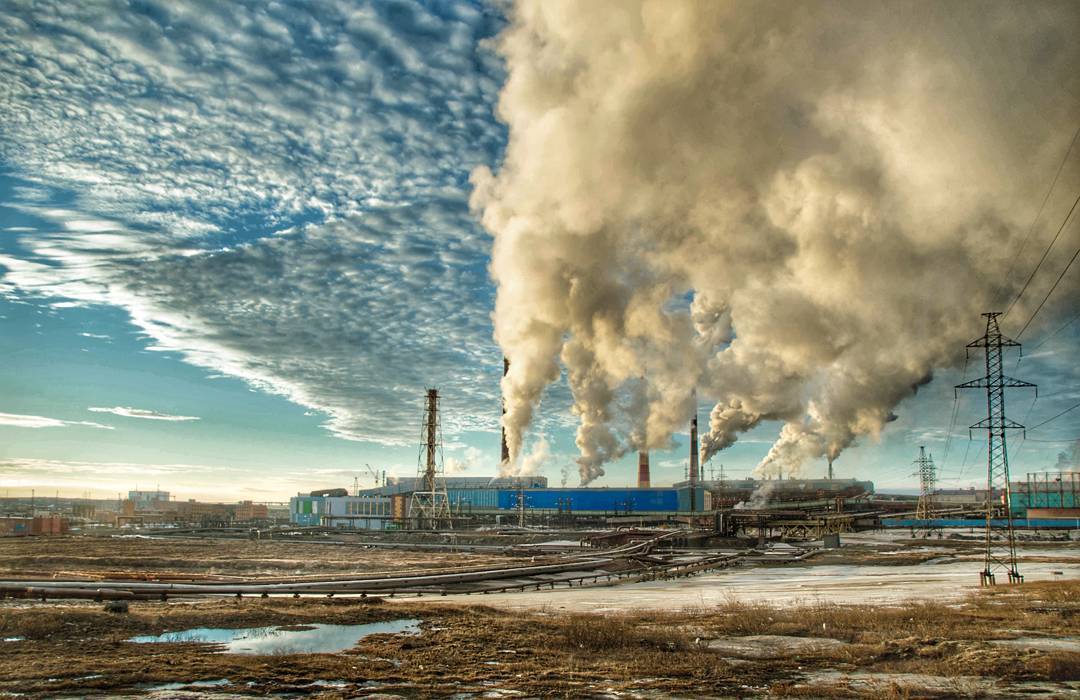 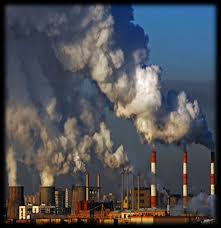 Bularning barchasi atrof-muhitda temir, qo‘rg‘oshin, simob miqdorining ko‘payishiga olib keladi. Ular tuproq, o‘simlik, hayvon tanasida yig‘ilib, inson organizmi uchun xavf tug‘dirishni boshlaydi.
AGROSANOAT MAJMUASI
Agrosanoat majmuasi O‘zbekistonda tarmoqlararo majmualarning dastlabki va yetakchisidir. U qishloq xo‘jaligi negizida rivojlangan.
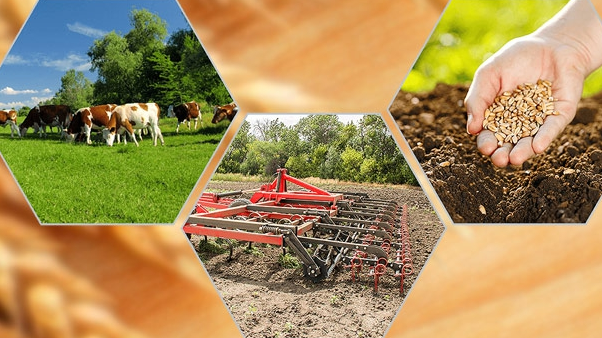 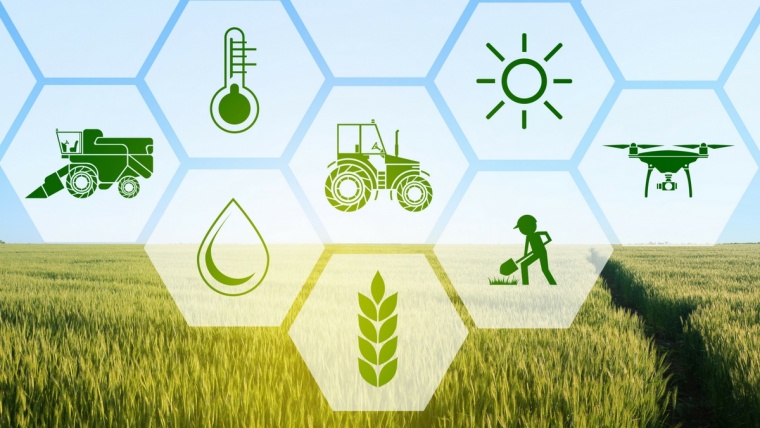 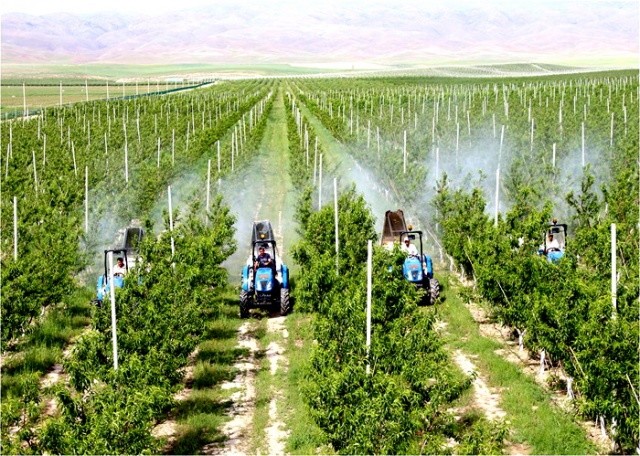 AGROSANOAT MAJMUASI (ASM)
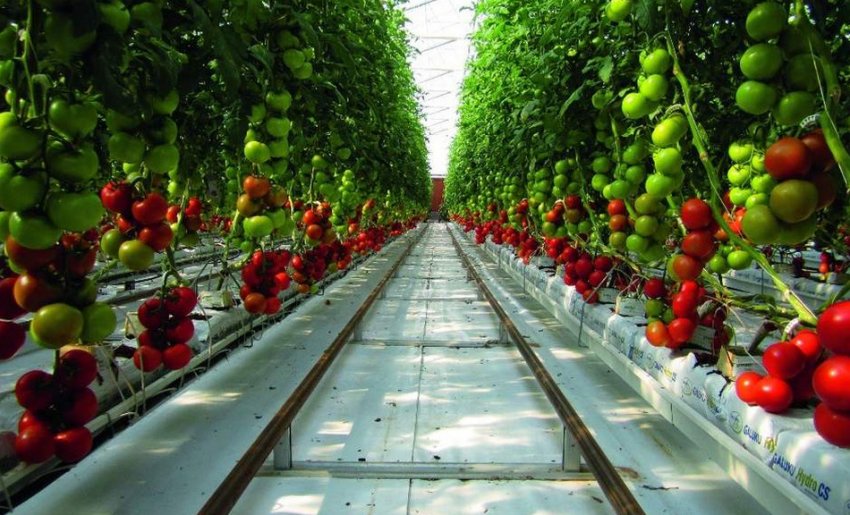 Agrosanoat majmuasi (ASM) – qishloq xo‘jalik mahsulotini yetishtirish va uni iste’molchiga yetkazish jarayonida aloqador bo‘lgan barcha tarmoqlar uyg‘unligidir.
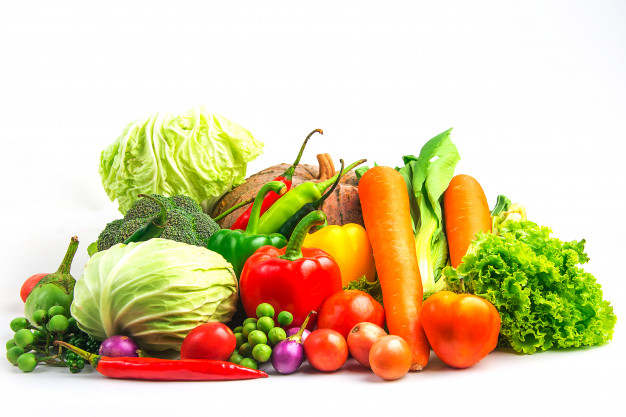 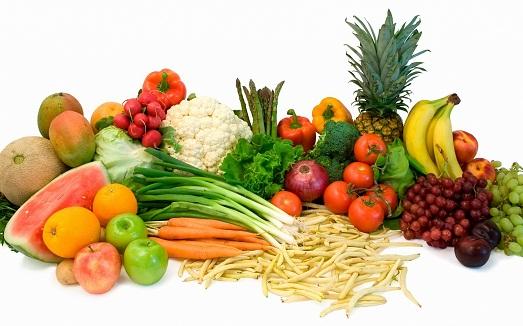 AGROSANOAT MAJMUASI TARKIBI
I guruh – Qishloq xo‘jaligi mashinasozligi va kimyo sanoati.
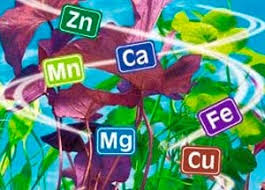 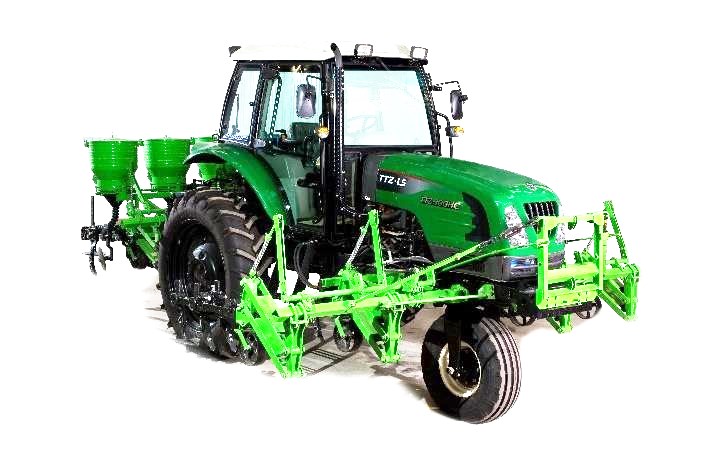 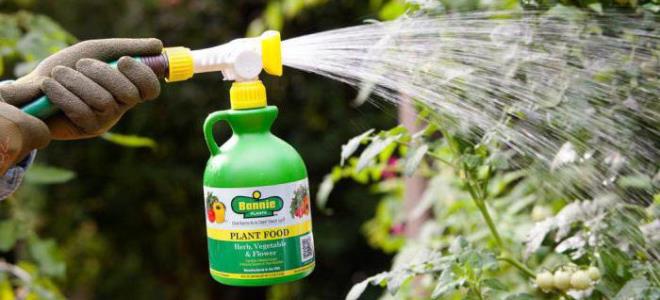 AGROSANOAT MAJMUASI TARKIBI
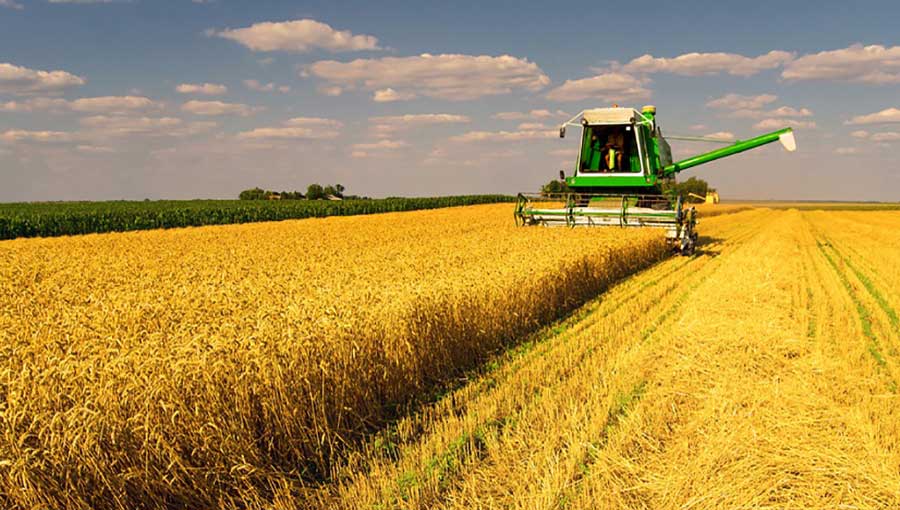 II guruh – Qishloq xo‘jaligi.
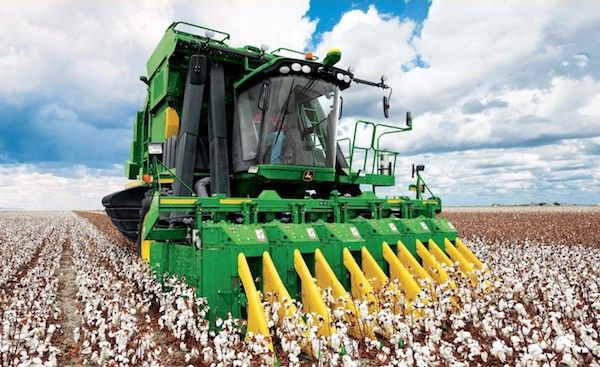 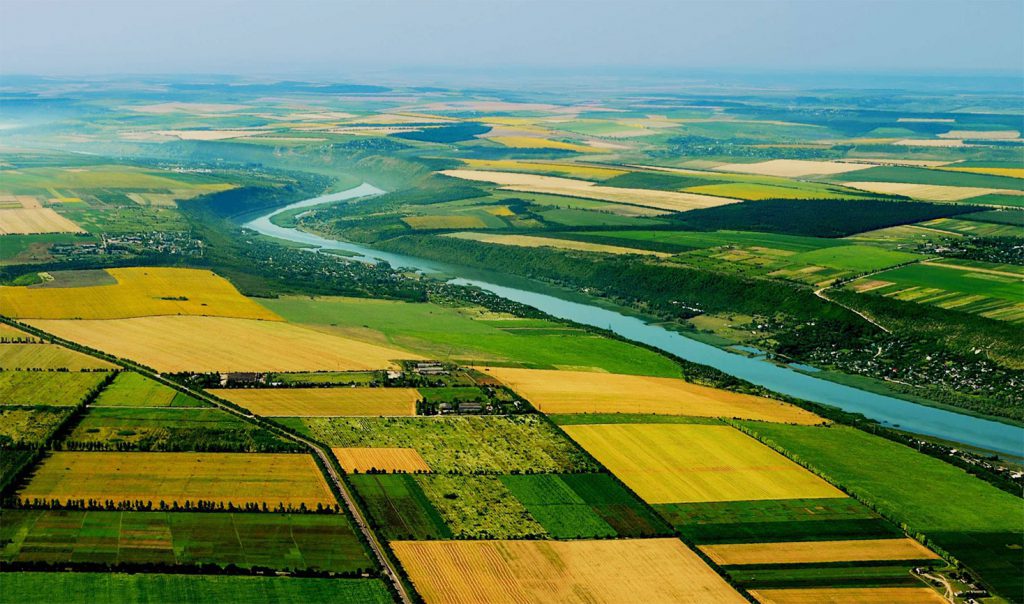 AGROSANOAT MAJMUASI TARKIBI
III guruh – Qishloq xo‘jaligi mahsulotlarini qayta ishlovchi tarmoqlar.
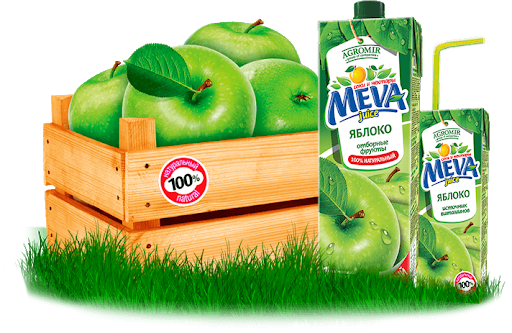 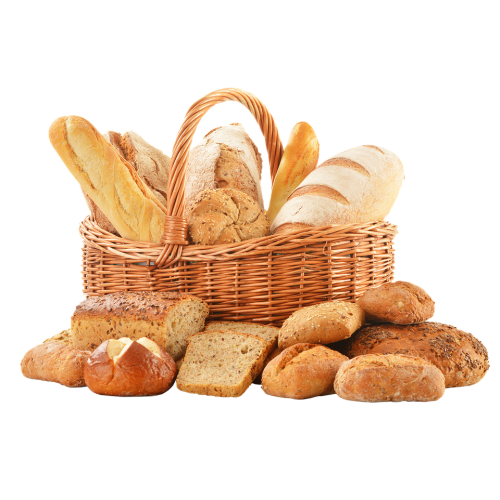 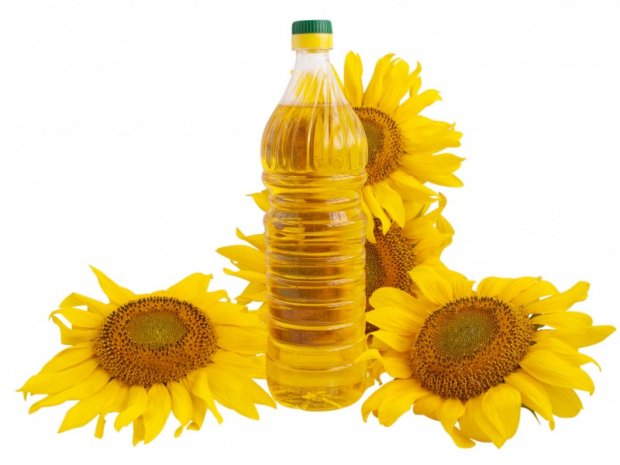 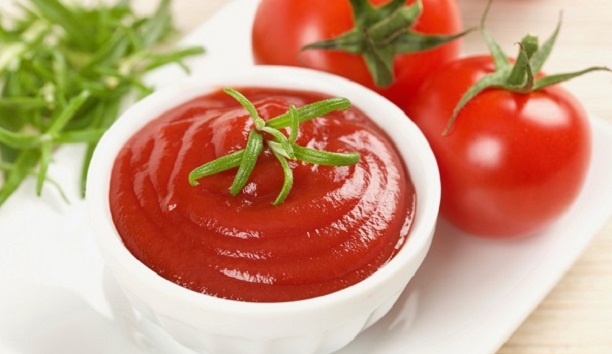 AGROSANOAT MAJMUASI
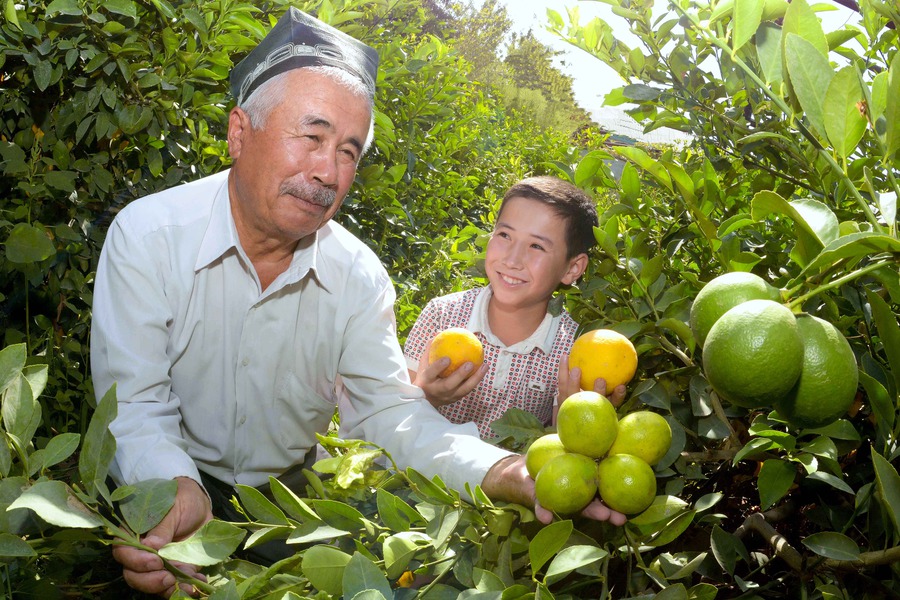 Iqtisodiyotda band aholining katta qismi ASM tarmoqlarida mehnat qiladi. Ya’ni mehnatda band aholining 27,3 %i qishloq xo‘jaligida xizmat qiladi.
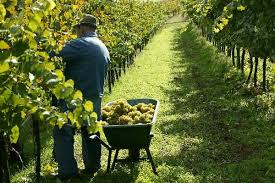 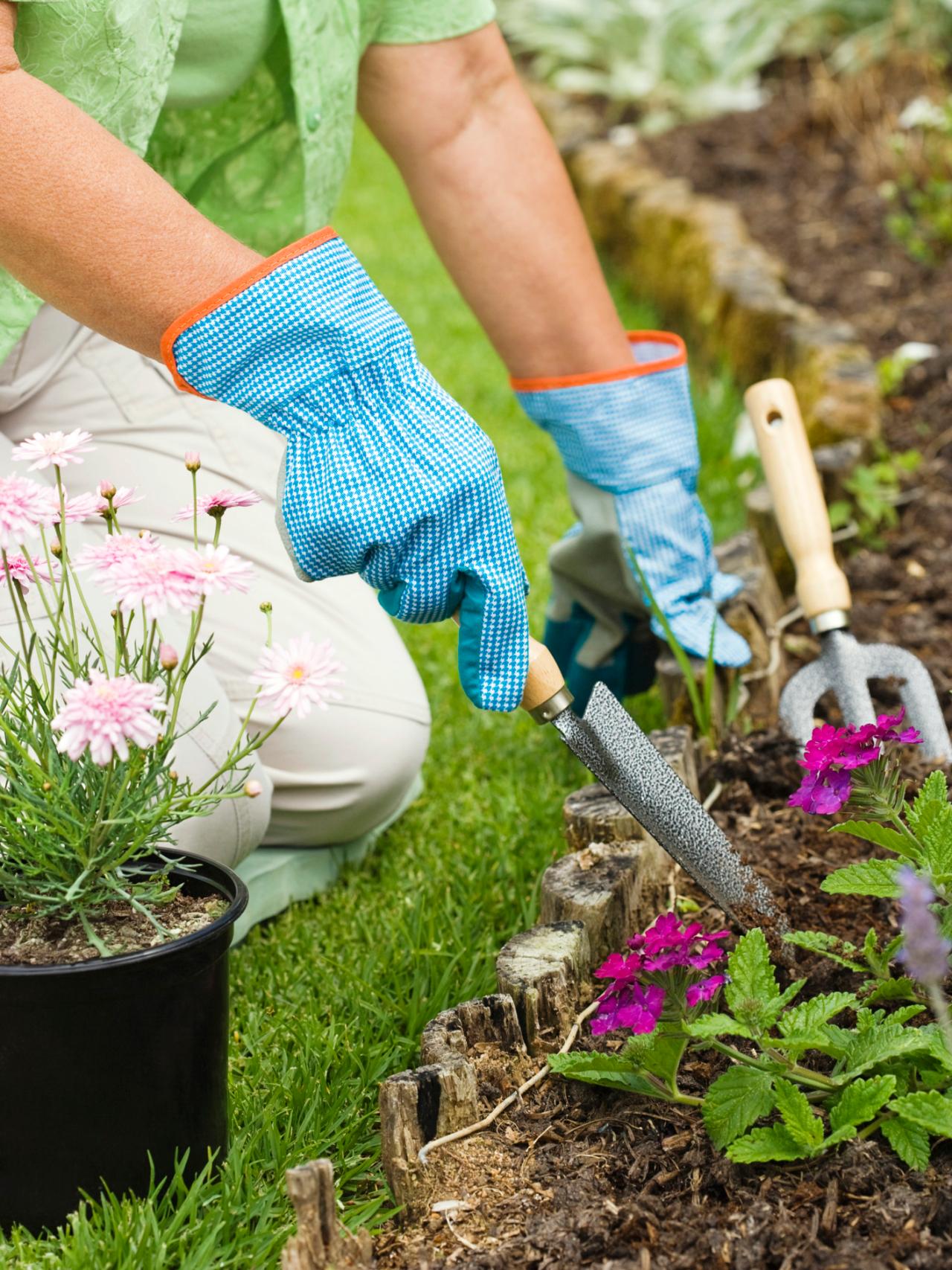 QISHLOQ XO‘JALIGIDAGI O‘ZGARISHLAR
ПРВ
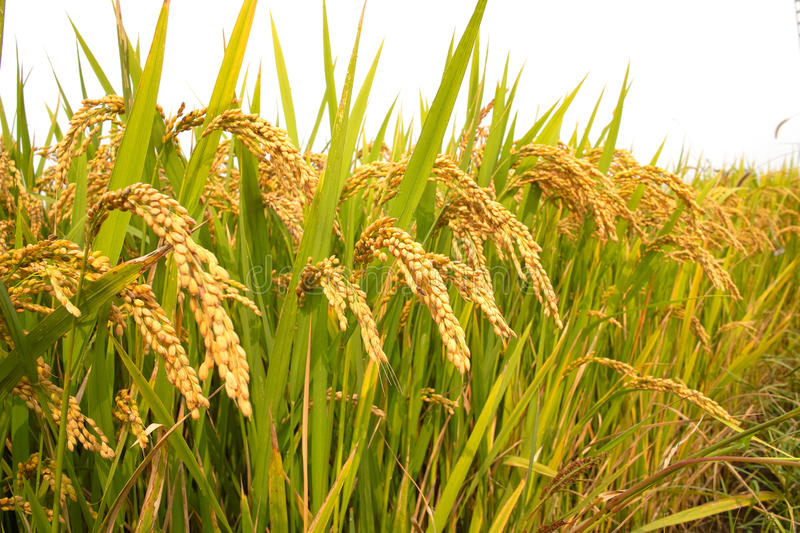 Qishloq xo‘jaligida ekin maydonlarini optimallashtirish va qishloq xo‘jaligi ekinlarini rayonlashtirish.
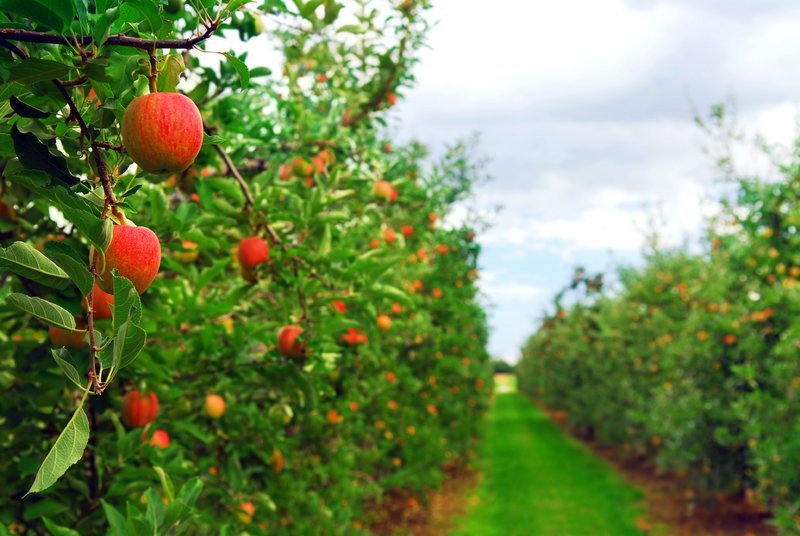 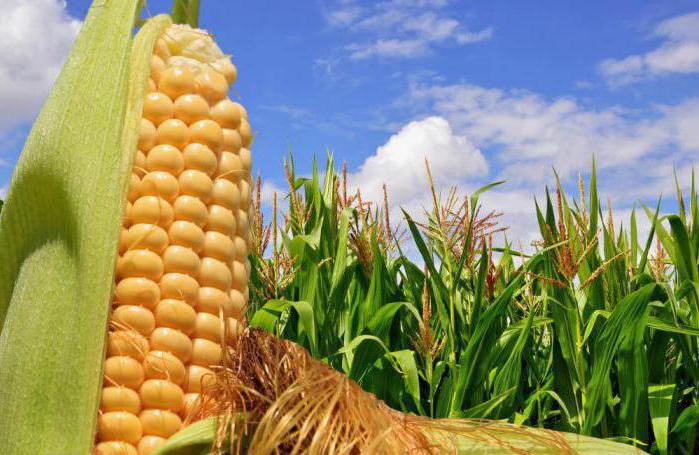 QISHLOQ XO‘JALIGIDAGI O‘ZGARISHLAR
ПРВ
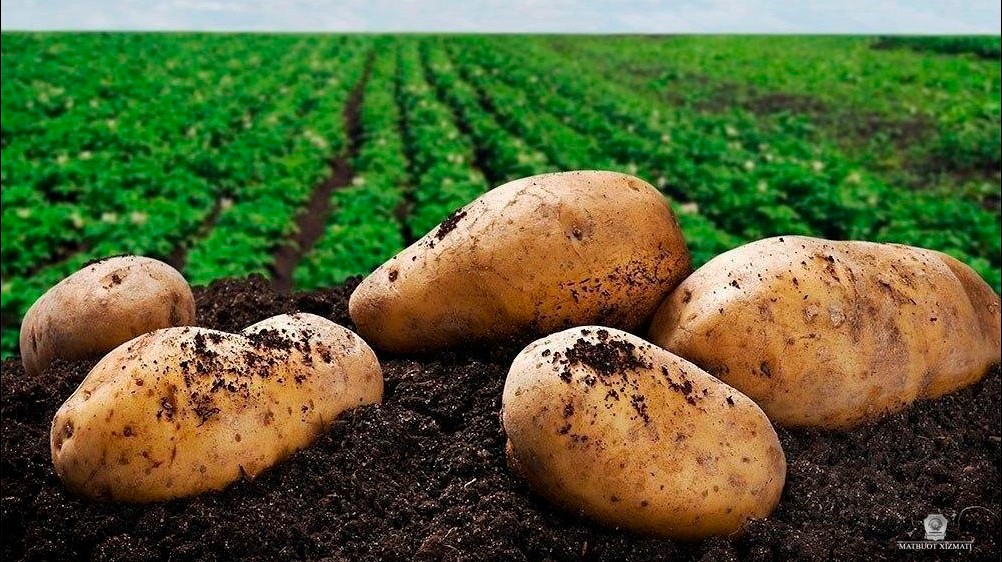 2017- yilda 2000- yilga nisbatan, g‘alla yetishtirish 2 marta, kartoshka - 4 marta, sabzavot – 4,3 marta, uzum – 2,7 marta, go‘sht va sut - 3 marta, tuxum – 4,8 marta oshdi.
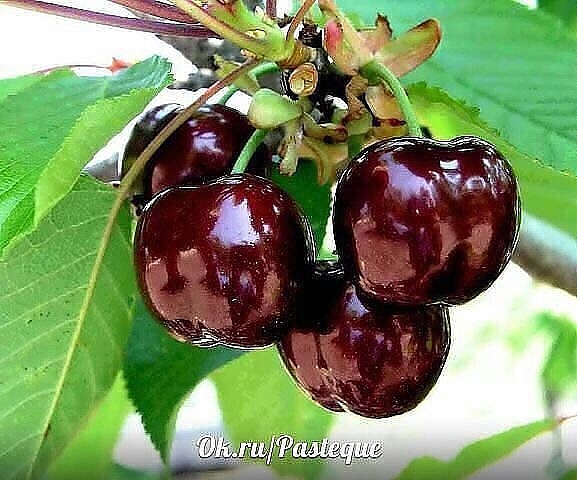 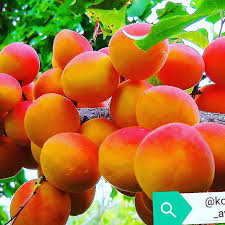 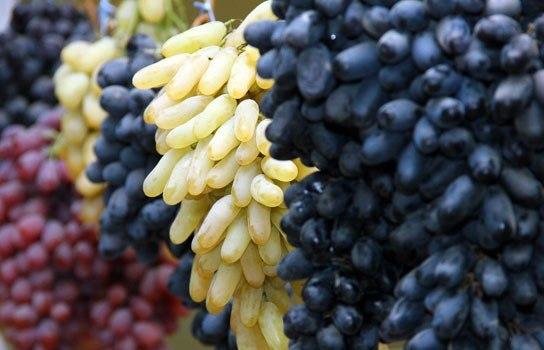 QISHLOQ XO‘JALIGIDAGI O‘ZGARISHLAR
ПРВ
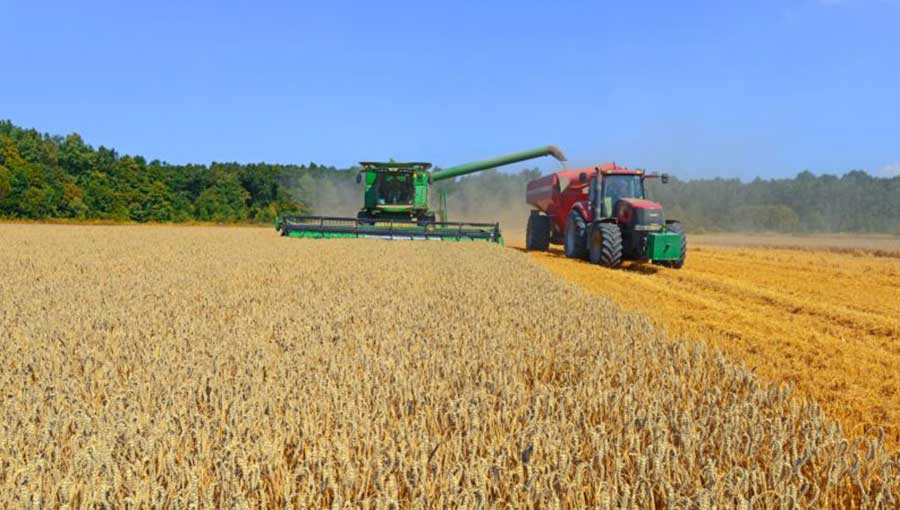 Qishloq xo‘jaligida yerga bo‘lgan mulk shaklining o‘zgarishi. Dehqon va fermer xo‘jaliklarining rivojlantirilishi.
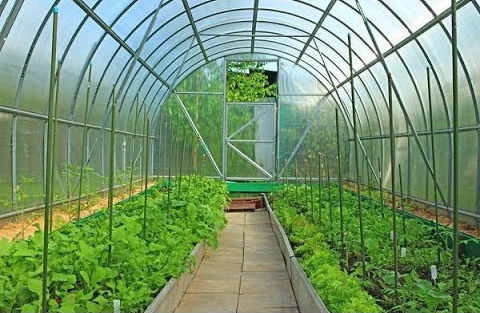 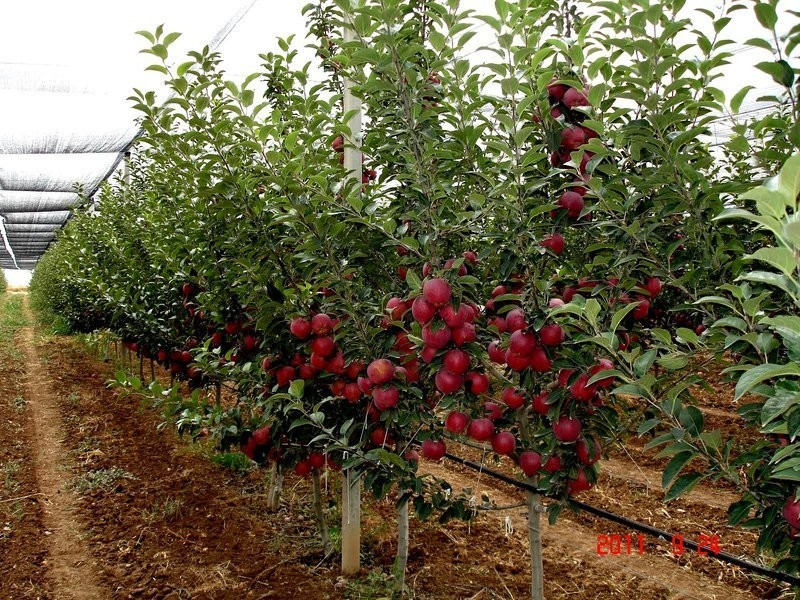 QISHLOQ XO‘JALIGIDAGI O‘ZGARISHLAR
ПРВ
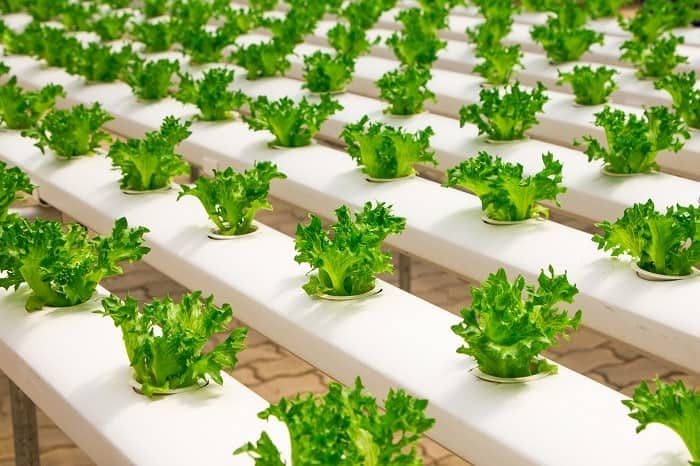 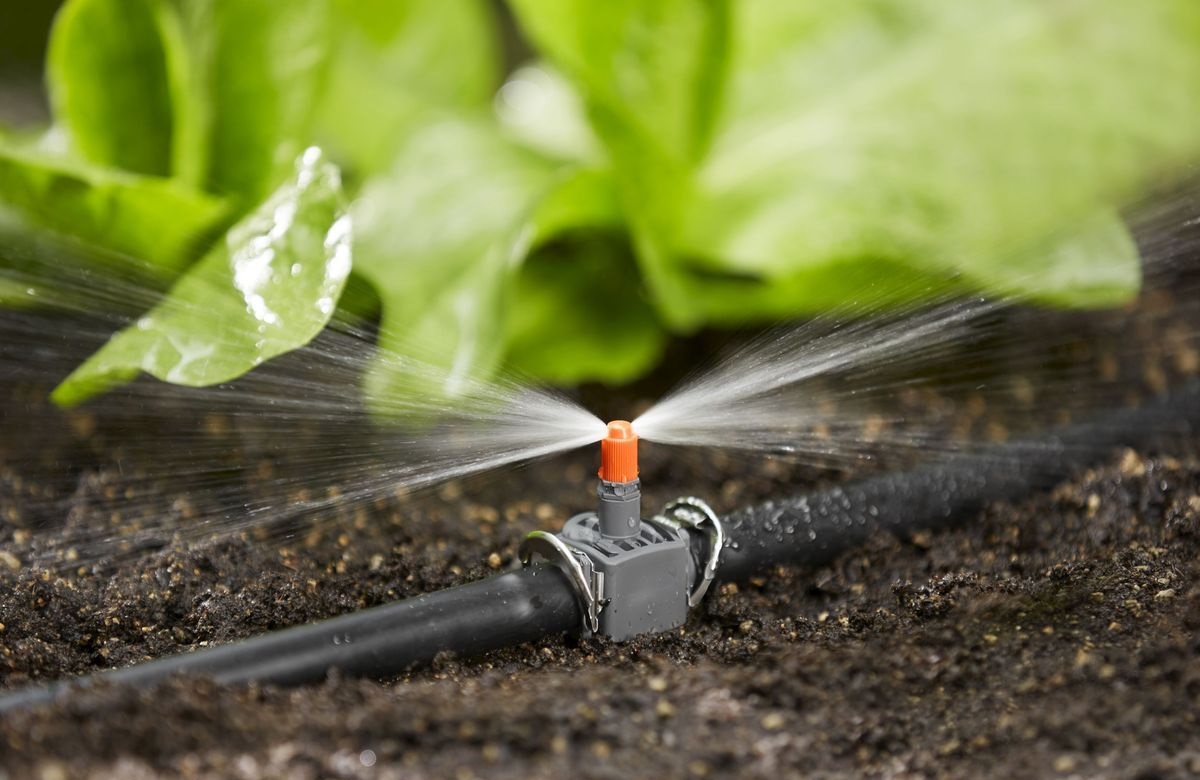 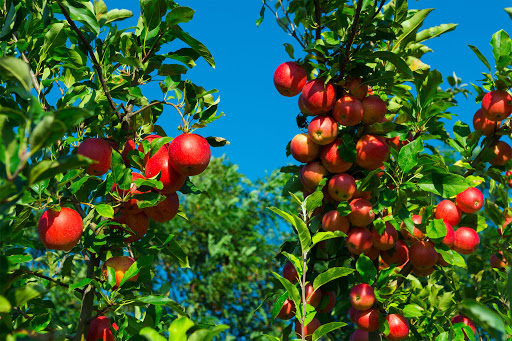 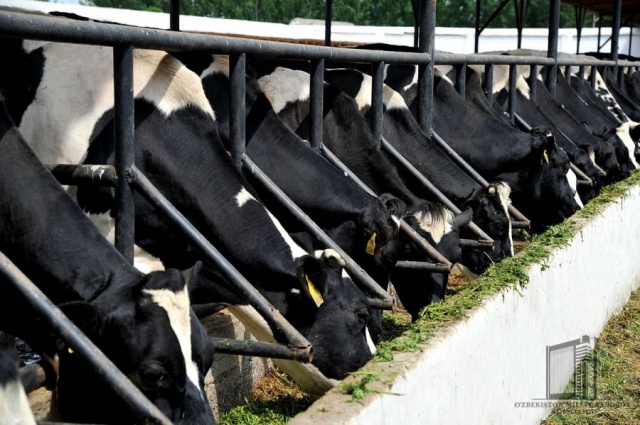 QISHLOQ XO‘JALIGI
ПРВ
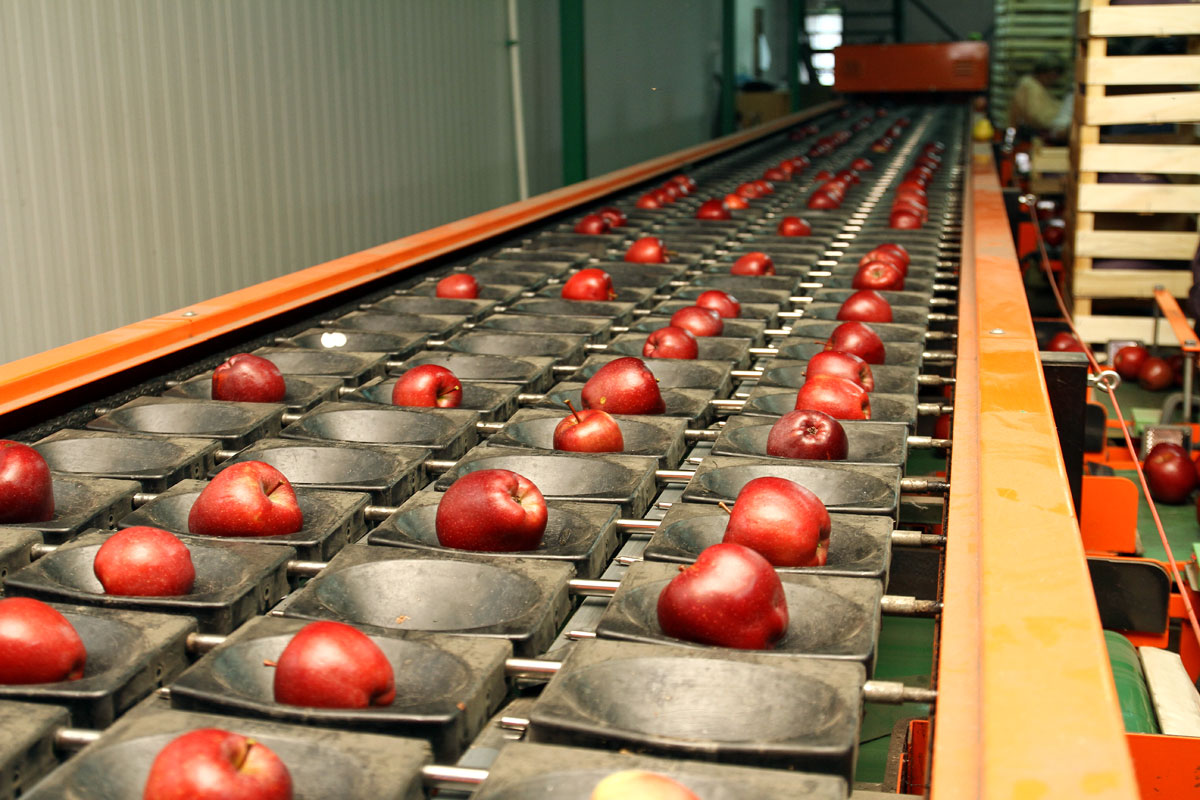 Zero, qishloq xo‘jaligi sanoat (ishlab chiqarish vositalari, ma’danli o‘g‘itlar ishlab chiqarish)dan boshlanib, (yetishtirilgan mahsulotni qayta ishlash) sanoat bilan tugaydi..
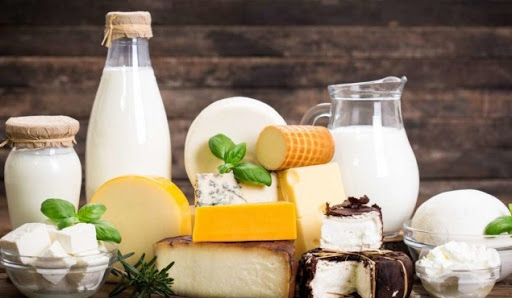 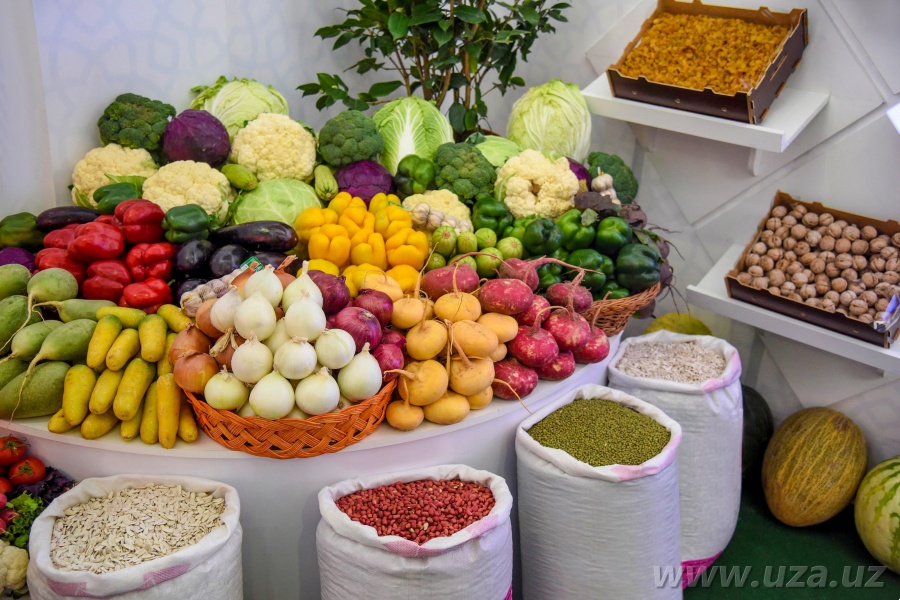 AGROSANOAT INTEGRATSIYASI
ПРВ
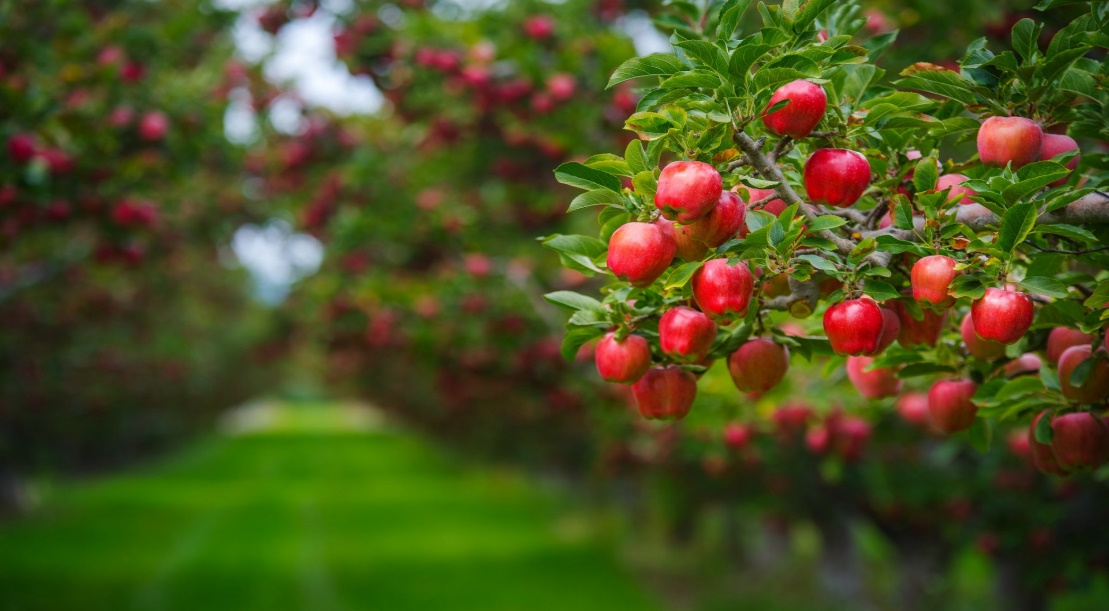 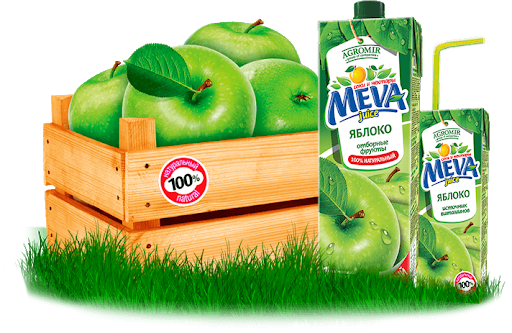 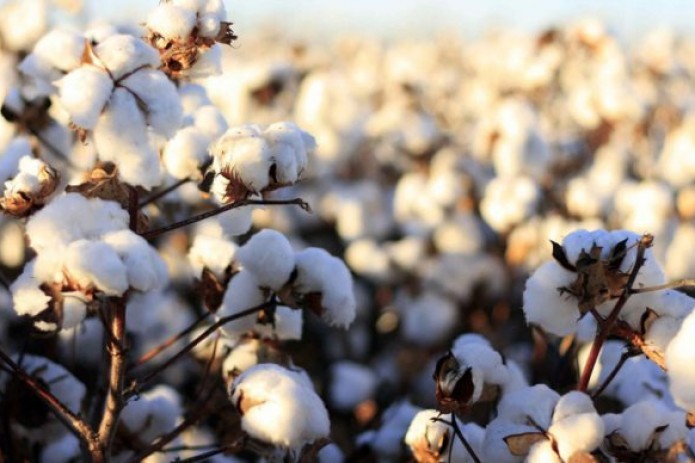 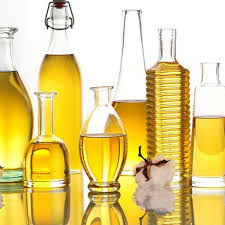 MUSTAHKAMLASH
ПРВ
Savol: Keyingi o‘n yillikda har ikkala mamlakat aholisi quyidagi omillarga qanday ta’sir qilishini taxmin qiling va baholang.
Aholi sonining ortishi -
Oziq-ovqat muammosi -
Ekologik omil (ifloslanish) -
MUSTAQIL BAJARISH UCHUN TOPSHIRIQ:
1. Darslikdagi “Sanoat va ekologik muammolar. Agrosanoat majmuasi” mavzularini o‘qing.
2. “Sanoatning atrof-muhitga ta’siri” mavzusida matn yozing.
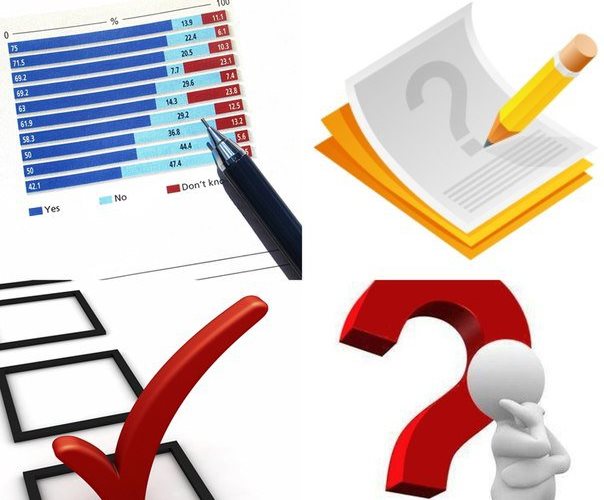 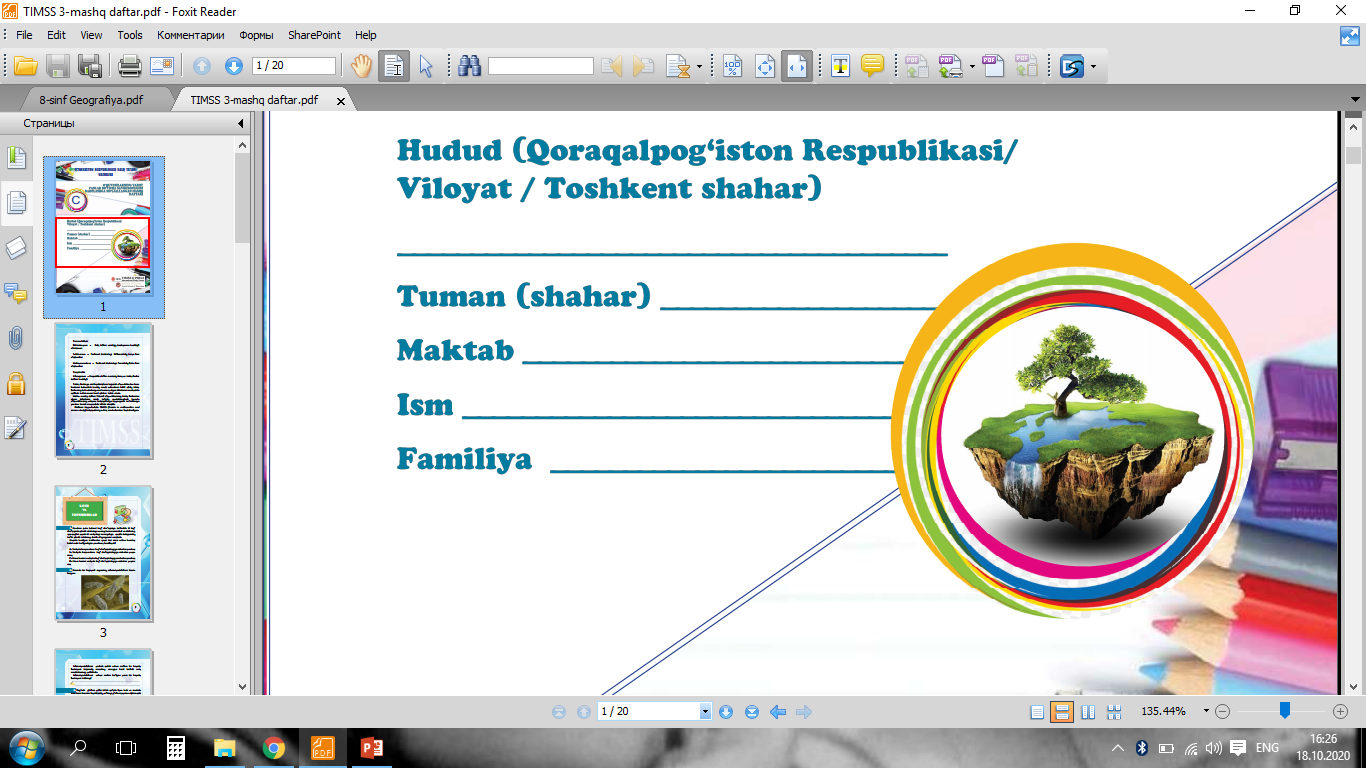